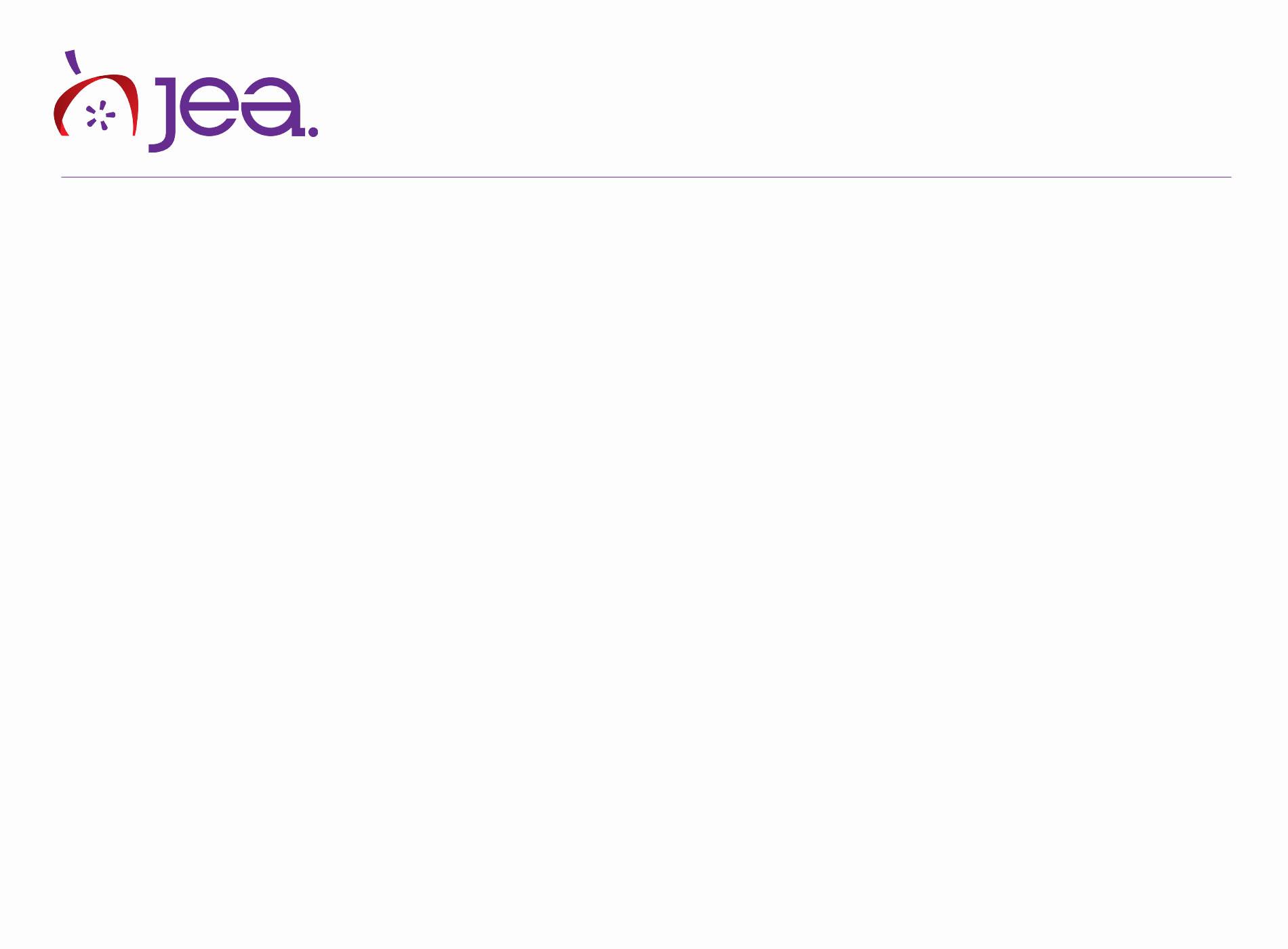 Verb Tenses
Content derived from JEA’s magazine, Communication : Journalism Education Today
Editing
Verb tenses
The verb expresses actions, events or states of being about the subject of the sentence. It is the critical element of the predicate of a sentence. 

Verb tense is critical for journalistic writing, expressing the time at which an event occurs.
Verb tenses
Clear writing conveys the action of the verb in the past, present or future. 

These are the “simple” tenses.
Present tense
Use present tense to indicate:
action, state of being at the present time
habitual action
an occurrence in the near future
actions that occurred in the past that continue up to the present
Present tense
SINGULAR
I run
you run
he/she/it runs
PLURAL
we run
you run
they run
Past tense
Use past tense to indicate any action, activity or state of being that happened in the past.

He walked to the store.
He did not run three miles.
Did he win the race?
Future tense
Use future tense to indicate the action, event or situation will occur at a later time.
Future tense
Use auxiliary words such as will or shall to convey future meaning.

The editor of the yearbook will win a scholarship.
Future tense
Verbs/phrases such as a form of to be used with going to can also convey future tense.

The copy editor is going to learn about the proper use of verbs.
Future tense
An adverb or adverbial phrase can also be used to show future tense.

The principal speaks tomorrow.